Proces schvalování vakcín v EU
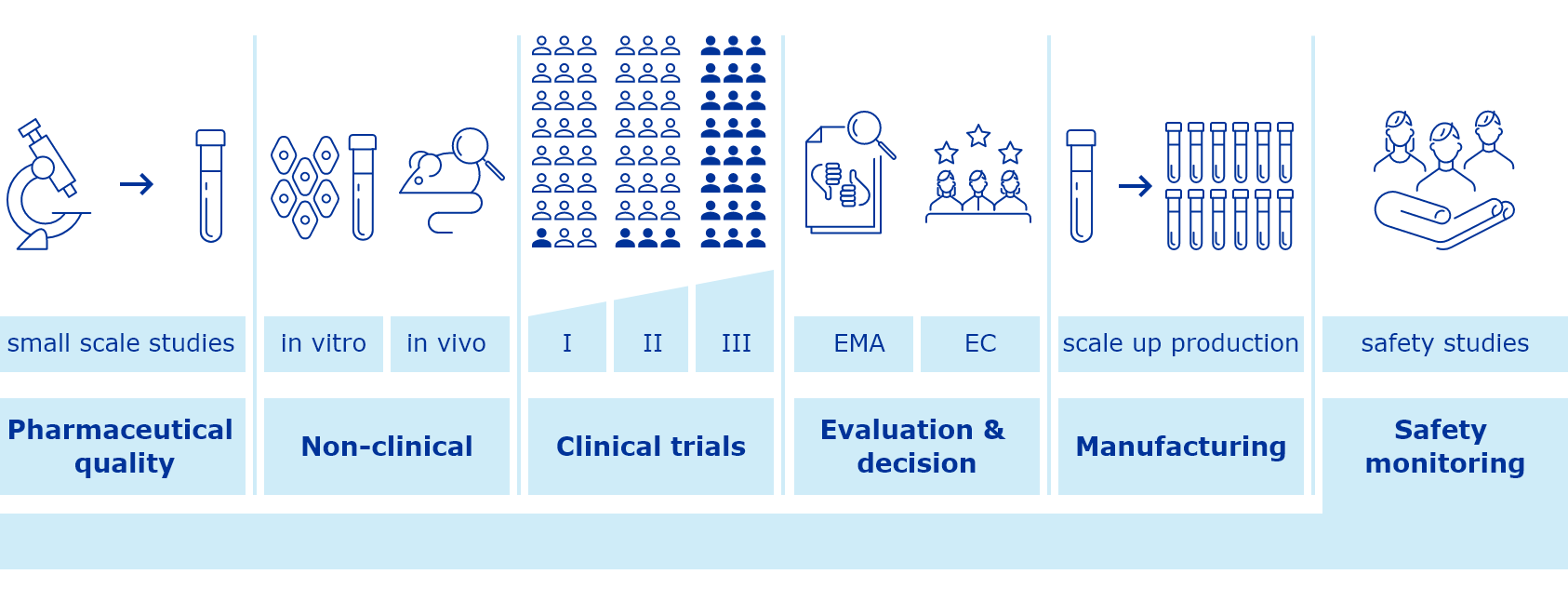 EMA = European Medicines Agency
EC = European Comission = Evropská komise
Standardní postup
COVID
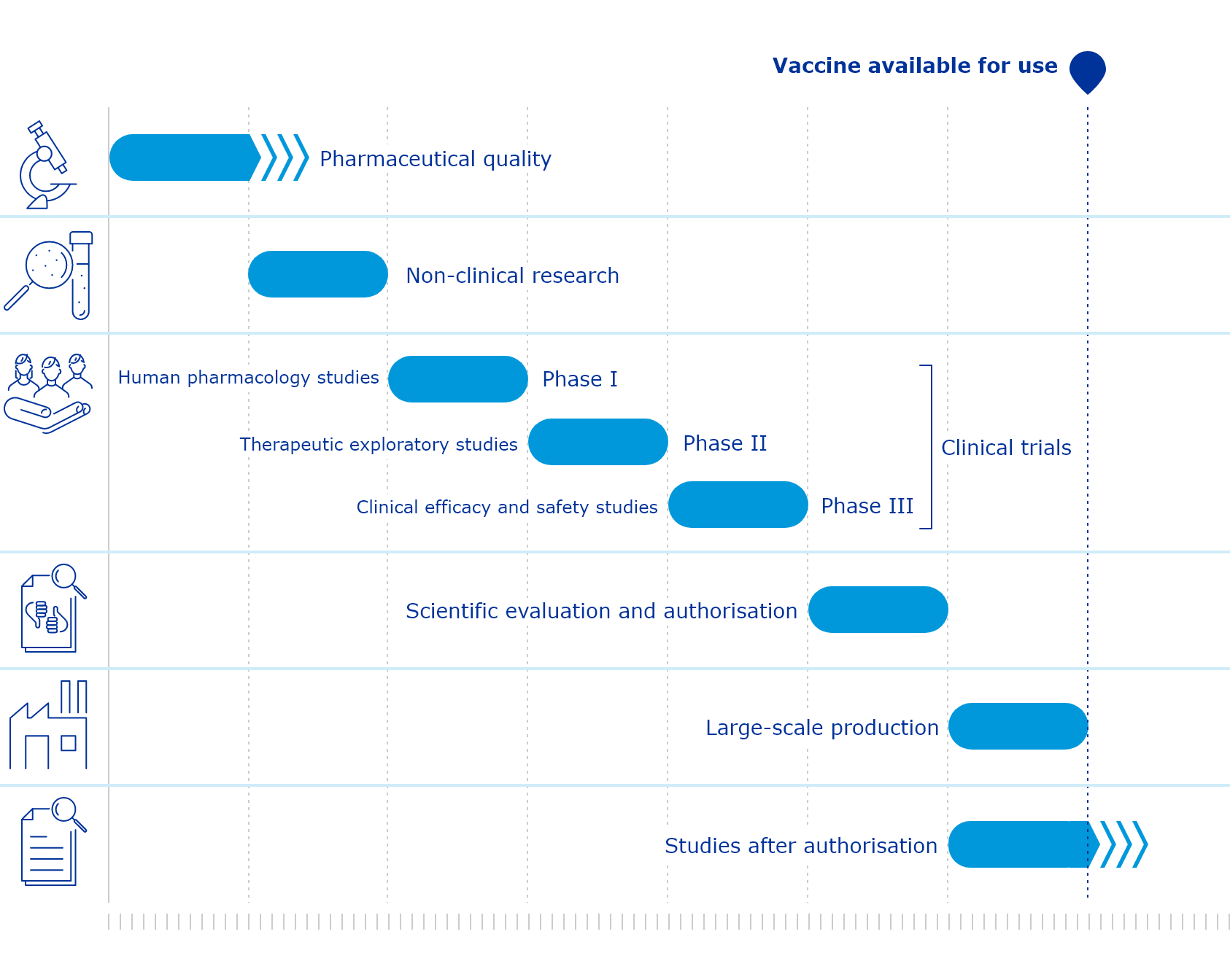 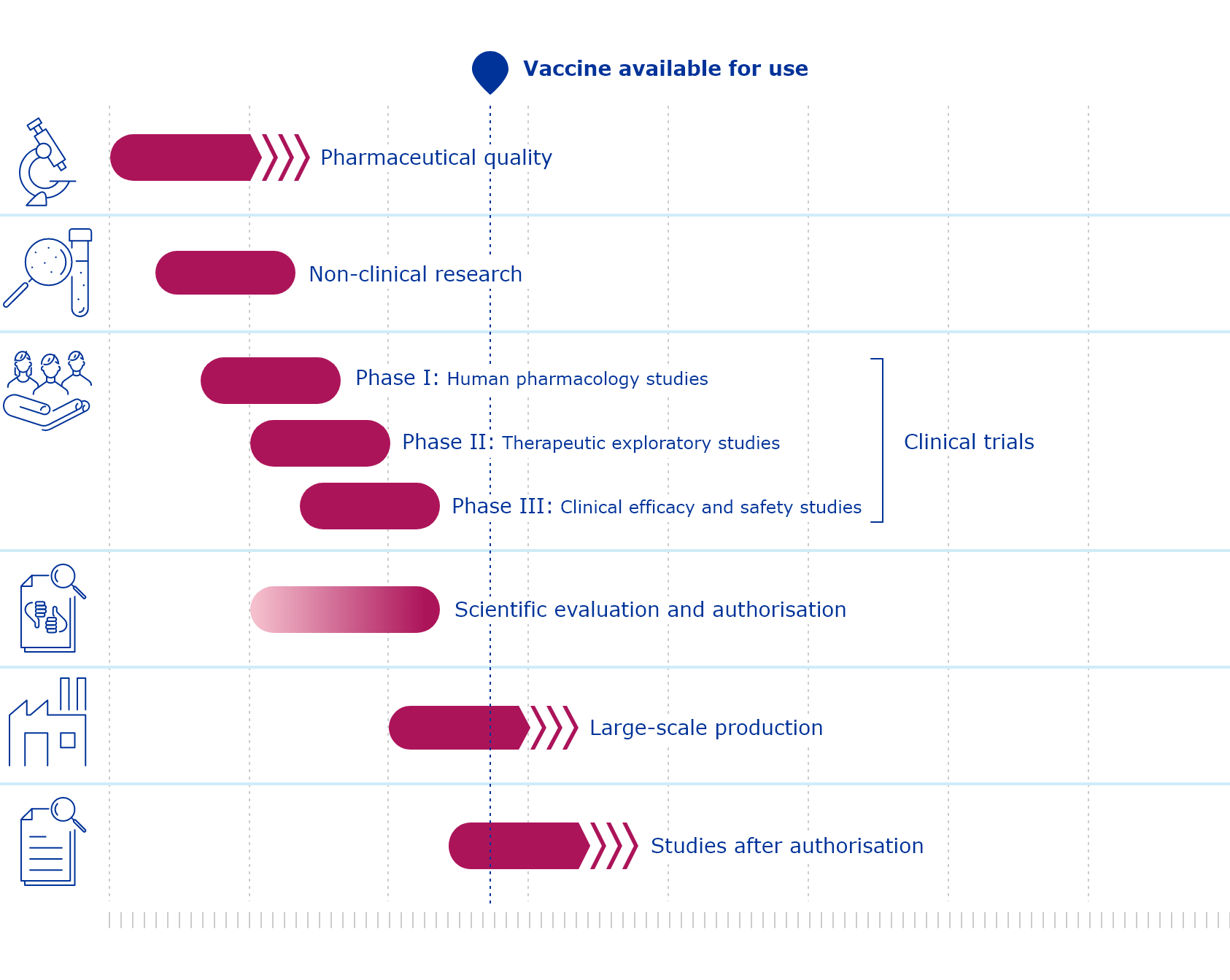 Standardní postup
COVID
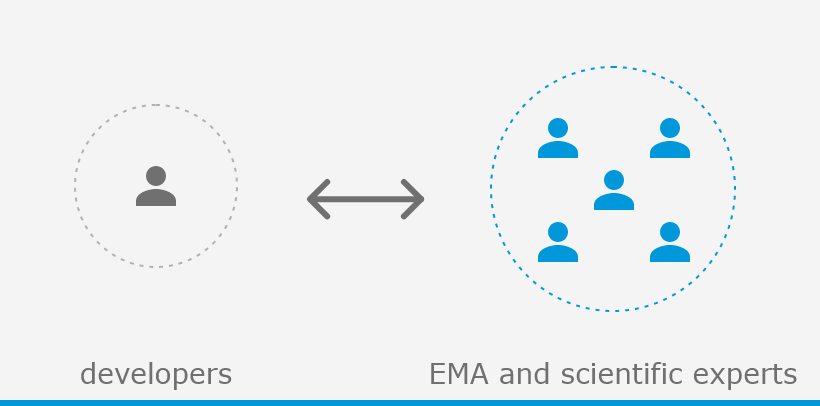 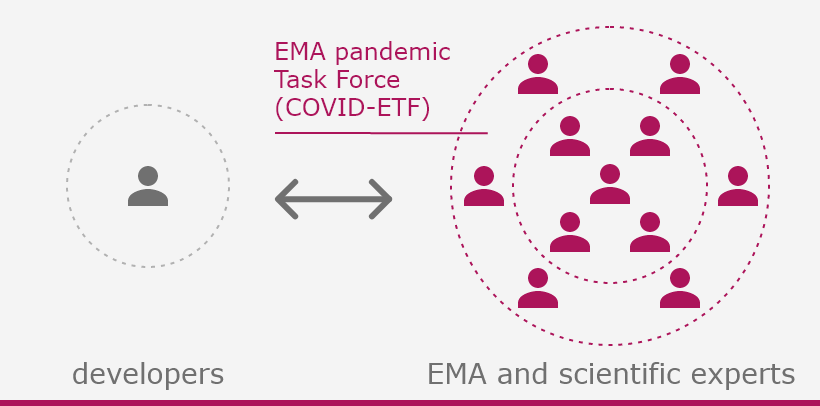 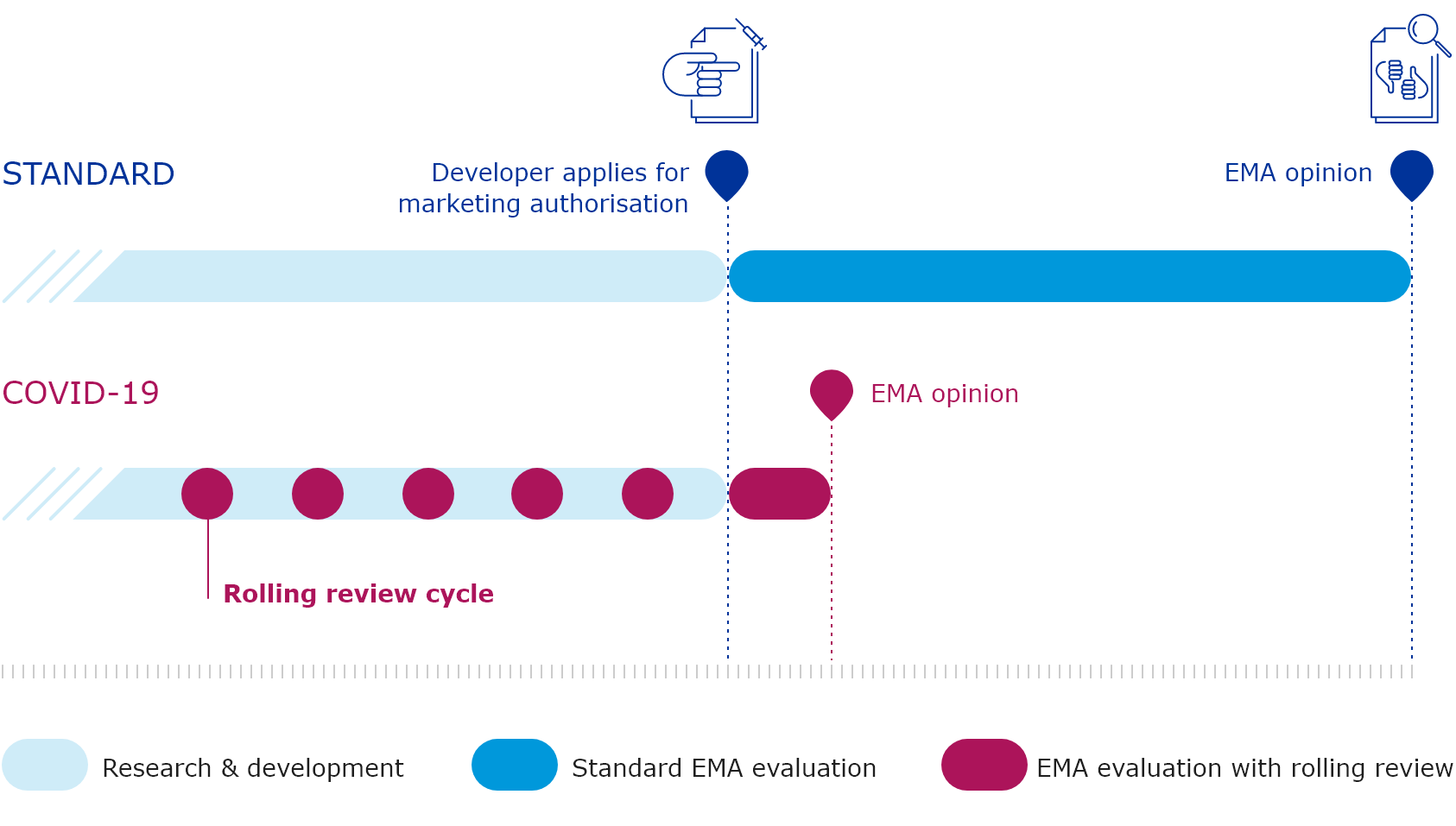 Standardní postup
COVID
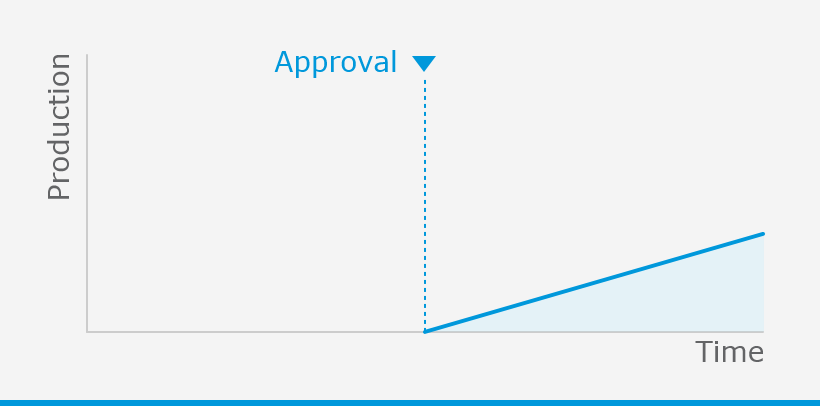 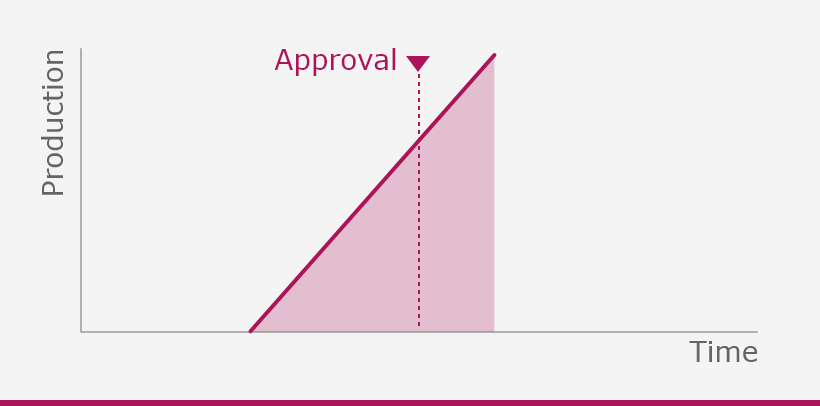 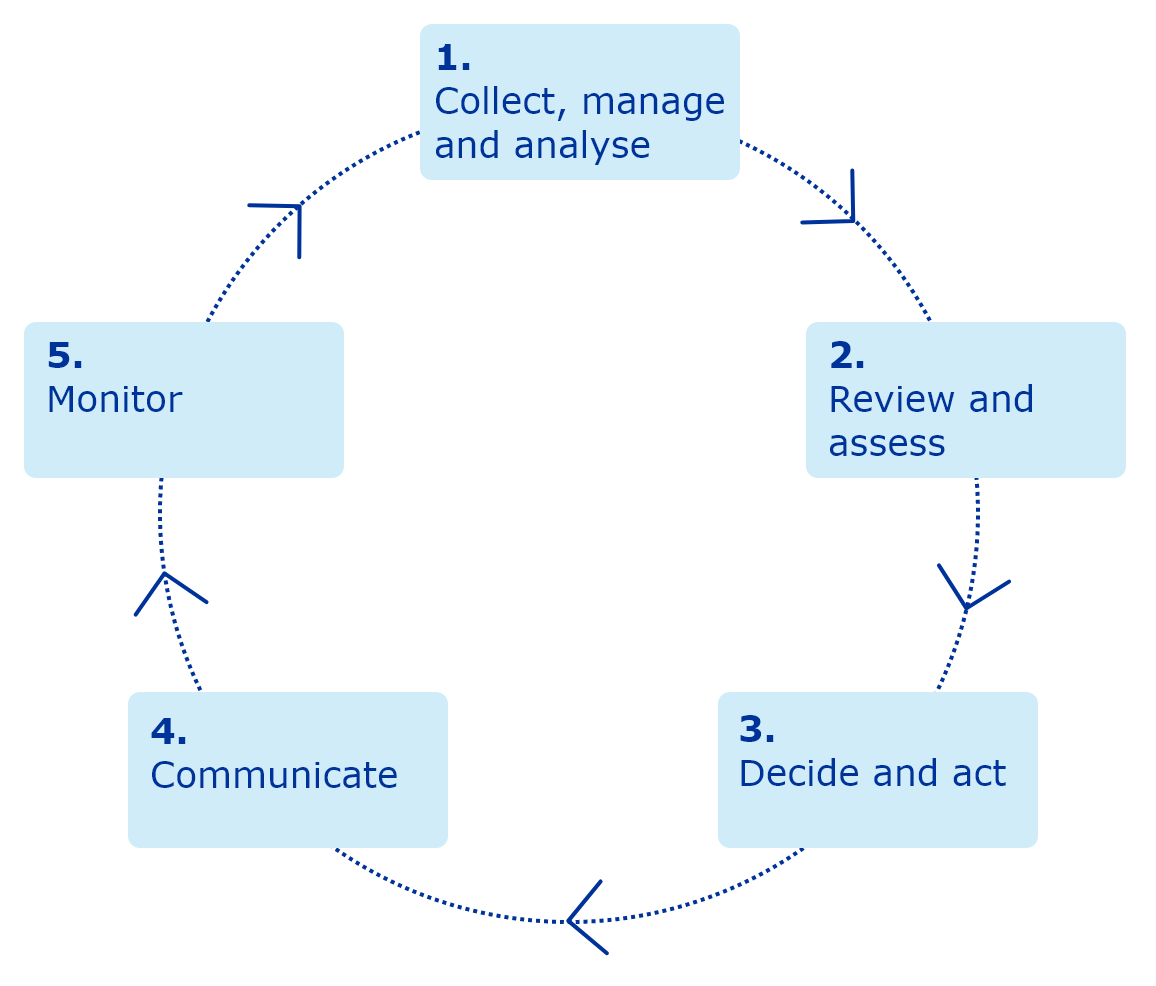 AstraZeneca a krevní sraženiny?
Zdroje
https://www.ema.europa.eu/en
Pomocí odkazů na stránce lze získat veškeré informace
V sekci aktualit lze sledovat jakýkoliv nový vývoj
Díky moc za pozornost!